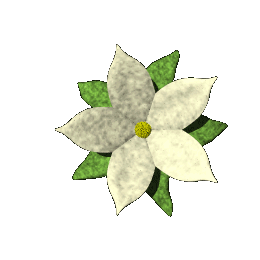 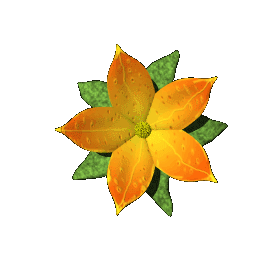 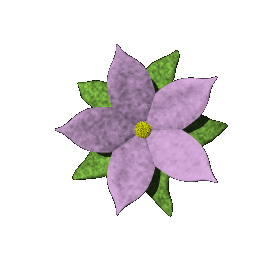 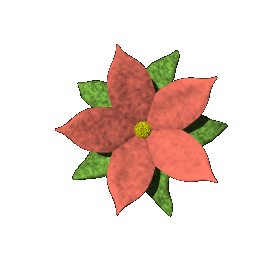 Ôn tập giữa học kì II
Tiết 1
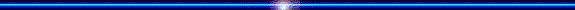 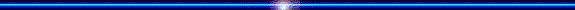 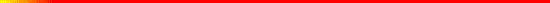 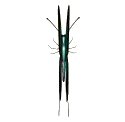 HÁT LÊN BẠN ƠI
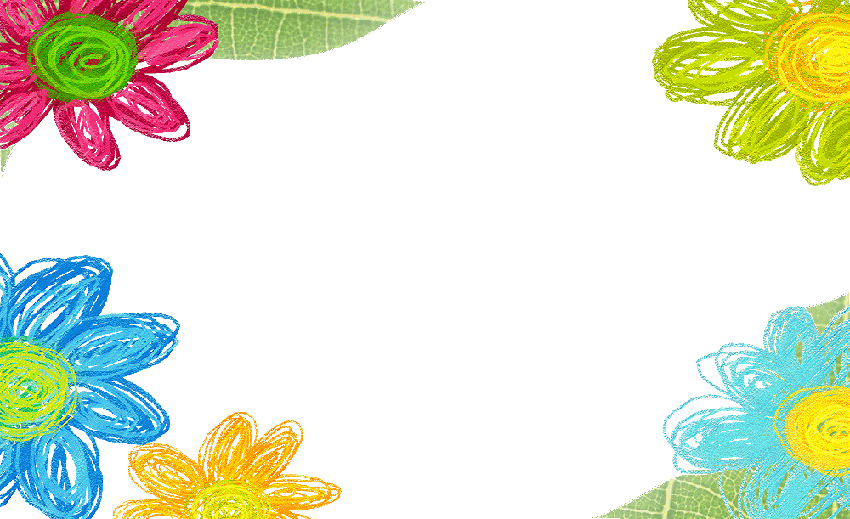 Mời bạn mở sách
 giáo khoa trang 100
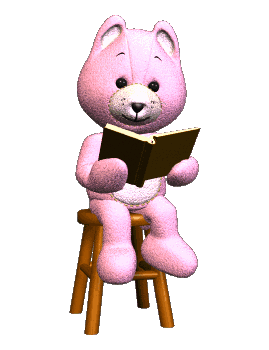 I/ Mục tiêu:
	1. Kiểm tra lấy điểm tập đọc và học thuộc lòng, kết hợp kiểm tra kĩ năng đọc-hiểu ( HS trả lời 1-2 câu hỏi về nội dung bài đọc).
	Yêu cầu về kĩ năng đọc thành tiếng: HS đọc trôi chảy các bài tập đọc đã học từ học kì 2 của lớp 5(phát âm rõ, tốc độ tối thiểu 120 chữ / phút; Biết ngừng nghỉ sau dấu câu, giữa các cụm từ, biết đọc diễn cảm thể hiện đúng nội dung văn bản nghệ thuật).
	2. Củng cố, khắc sâu kiến thức về cấu tạo câu (câu đơn, câu ghép) ; tìm đúng các ví dụ minh hoạ về các kiểu cấu tạo câu trong bảng tổng kết.
II/ Đồ dùng dạy học:
Phiếu viết tên từng bài tập đọc và HTL trong các bài tập đọc từ tuần 19 đến
tuần 27 sách Tiếng Việt 5 tập 2 (18 phiếu) để HS bốc thăm.
III/ Các hoạt động dạy học:
1- Giới thiệu bài:
-GV giới thiệu nội dung học tập của tuần 28: Ôn tập củng cố kiến thức và
kiểm tra kết quả học môn tiếng việt của HS trong học kì I.
-Giới thiệu mục đích, yêu cầu của tiết 1.
2- Kiểm tra tập đọc và học thuộc lòng (6 HS):
-Từng HS lên bốc thăm chọn bài (sau khi bốc thăm được xem lại bài khoảng
1-2 phút).
-HS đọc trong SGK (hoặc ĐTL) 1 đoạn (cả bài) theo chỉ định trong phiếu.
-GV đặt 1 câu hỏi về đoạn, bài vừa đọc, HS trả lời.
-GV cho điểm theo hướng dẫn của Vụ Giáo dục Tiểu học. HS nào đọc không
đạt yêu cầu, GV cho các em về nhà luyện đọc để kiểm tra lại trong tiết học sau.
3-Bài tập 2:
-Mời một HS nêu yêu cầu.
-GV dán lên bảng lớp tờ giấy đã viết bảng tổng kết. Hướng dẫn: BT yêu cầu các em phải tìm ví dụ minh hoạ cho từng kiểu câu:
+Câu đơn: 1 ví dụ
+Câu ghép: Câu ghép không dùng từ nối (1 VD) ; Câu ghép dùng từ nối: câu ghép dùng QHT (1 VD), câu ghép dùng cặp từ hô ứng (1 VD).
-Cho HS làm bài vào vở, Một số em làm vào bảng nhóm.
-HS nối tiếp nhau trình bày.
-Những HS làm vào bảng nhóm treo bảng và trình bày.
-Cả lớp và GV nhận xét.
5-Củng cố, dặn dò: 
GV nhận xét giờ học. Nhắc HS về ôn tập.